ATENCIÓN VIRTUAL
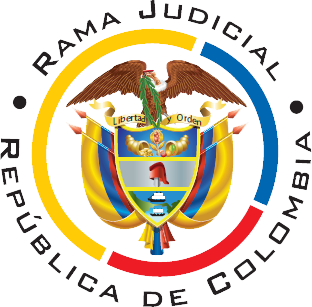 ¡JUSTICIA MODERNA CON TRANSPARENCIA Y EQUIDAD!
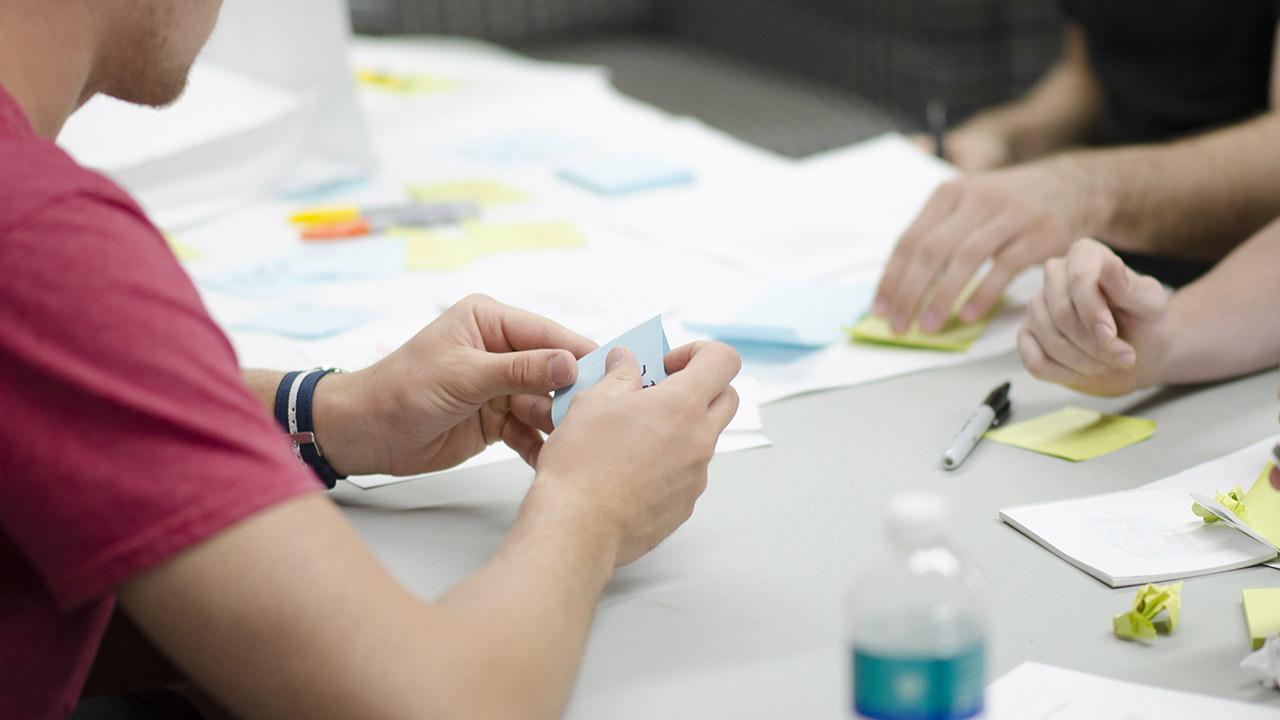 Juzgado Único Promiscuo Municipal del Hobo
Realiza tus consultas y trámites desde tu casa.
¡HAZ CLIC AQUÍ!
Horario de Atención:Lunes a Viernes  |   3:00 p.m. a 5:00 p.m.
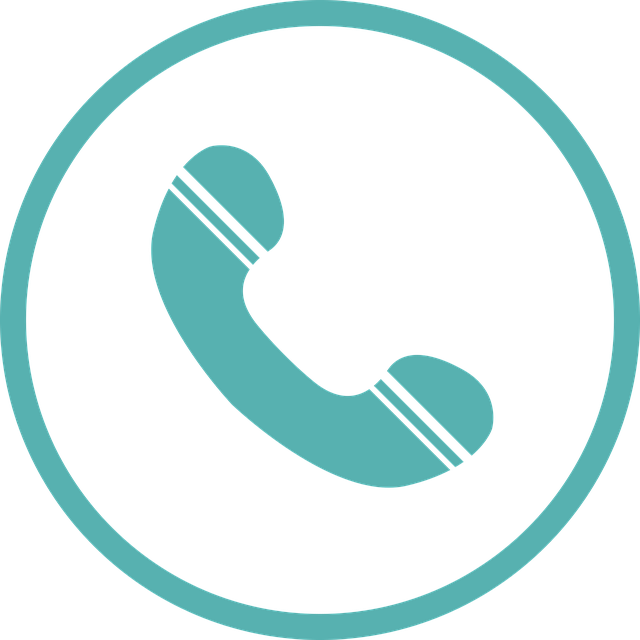 j01prmpalhobo@cendoj.ramajudicial.gov.co
3102094284